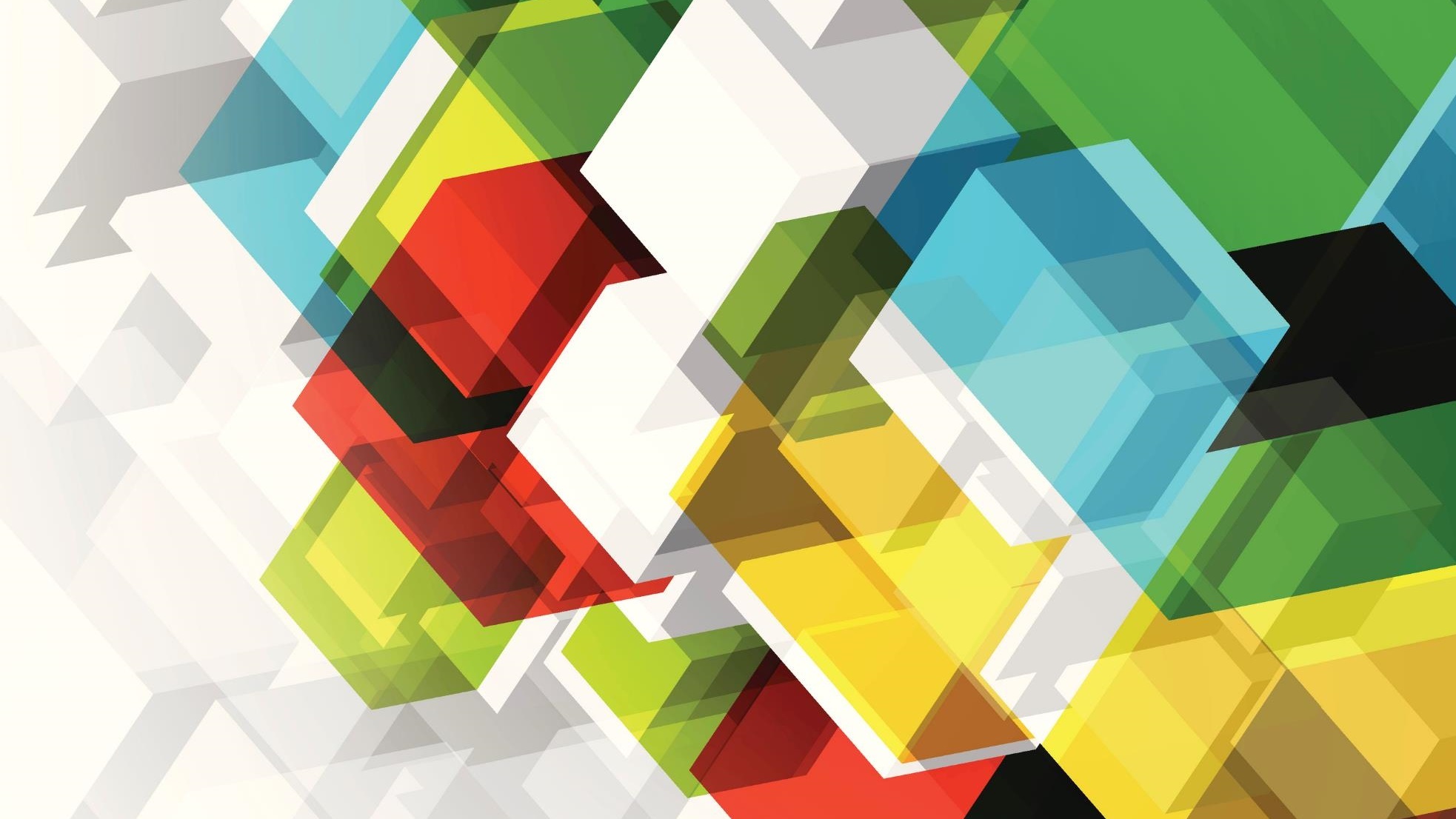 Building Vocabulary - Affixes
Monday 1st February 2021
L.I.– I can focus on the affix meaning.S.C.– I will create examples & use in the correct context.
re meaning again. Two minutes to think, how many examples can you jot down?

trans meaning across. Two minutes, record as many examples as you can. 

Don’t worry about handwriting here, focus on thinking & recording examples but keep the meaning in mind.
Copy the table below. Use the margin for the affixes column and write prefix in colour.